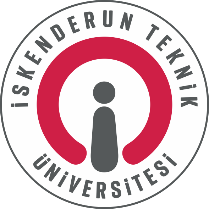 TAŞINIR MAL YÖNETMELİĞİ
GENEL BAKIŞ
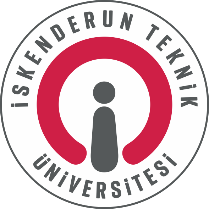 Amaç/Kapsam
Tanımlar
Sorumluluk Ve Görevliler
Taşınır Kayıt Yetkilileri Ve Taşınır Kontrol Yetkilileri
Defter Ve Belgeler
Belge Ve Cetveller
Taşınır İşlem Fişi Düzenlenmeyecek Durumlar
Defter Ve Belgelerin Elektronik Ortamda Tutulması
Taşınırların Kaydı
Kayıt Zamanı, Kayıt Değeri Ve Değer Tespit Komisyonu
Dayanıklı Taşınırlarda Değer Artışı
GENEL BAKIŞ
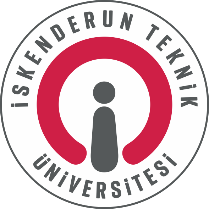 Taşınırların Giriş İşlemleri
Tüketim Suretiyle Çıkış
Dayanıklı Taşınırların Kullanıma Verilmesi
Devir Suretiyle Çıkış
Kullanılmaz Hale Gelme, Yok Olma Veya Sayım Noksanı Nedeniyle Çıkış
Hurdaya Ayırma Nedeniyle Çıkış
Taşınır Giriş Ve Çıkış İşlemlerinin Muhasebe Birimine Bildirilmesi
Kamu İdareleri Arasında Bedelsiz Devir Ve Tahsis
Sayım Ve Sayım Sonrası Yapılacak İşlemler
Devir İşlemleri
YÖNETMELİĞİN AMACI/KAPSAMI
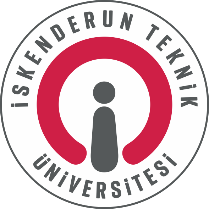 Bu Yönetmeliğin amacı, 

Kamu idarelerine ait taşınır malların kaydı, muhafazası ve kullanımı,
Yönetim hesabının verilmesi, 
Merkez ve taşrada taşınır yönetim sorumlularıyla bunlar adına görev yapacak olanların belirlenmesi,
Kamu idareleri arasında taşınırların bedelsiz devri ile tahsisine ilişkin esas ve usulleri belirlemektir. 
Bu Yönetmeliğin kapsamı,

Genel yönetim kapsamındaki kamu idarelerini ve bunlara ait taşınır malları kapsamaktadır.
TANIMLAR
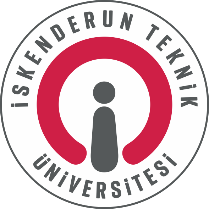 Ambar: Kamu idarelerine ait taşınırların kullanıma verilinceye kadar veya kullanımdan iade edildiğinde muhafaza edildiği yeri,
Gerçeğe uygun değer: Piyasa koşullarında muvazaasız bir işlemde bilgili ve istekli taraflar arasında bir varlığın el değiştirmesi veya bir borcun ödenmesi için belirlenen tutarı,
Harcama birimi: Kamu idaresi bütçesinde ödenek tahsis edilen ve harcama yetkisi bulunan merkez birimi ile ödenek gönderme belgesiyle harcama yetkisi verilen merkez dışı birimi,
Harcama yetkilisi: Harcama biriminin en üst yöneticisini,
Hurda: Ekonomik ömrünü tamamlamış olan veya tamamlamadığı halde teknik ve fiziki nedenlerle alınış amaçları doğrultusunda kullanılması imkânı kalmayan ya da kullanılmasında yarar görülmeyerek hizmet dışı bırakılan taşınırlar ile üretim sırasında elde edilen kırpıntı, döküntü ve artık parçaları,
Sanal ambar: Tesis kapsamındaki taşınırların yalnızca elektronik ortamda takip edilebilmesi amacıyla oluşturulan ambarı,
TANIMLAR
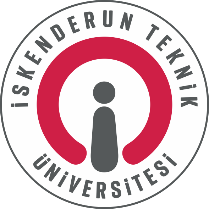 Taşınır kayıt yetkilisi:

Taşınırları teslim alan, 
Sorumluluğundaki ambarlarda muhafaza eden, 
Kullanıcılarına ve kullanım yerlerine teslim eden, 
Bu Yönetmelikte belirtilen esas ve usullere göre kayıtları tutan, 
Bunlara ilişkin belge ve cetvelleri düzenleyen ve 
Bu hususlarda hesap verme sorumluluğu çerçevesinde taşınır kontrol yetkilisi ve harcama yetkilisine karşı sorumlu olan görevlileri,
TANIMLAR
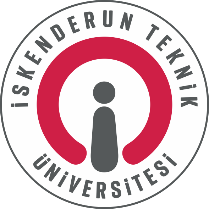 Taşınır konsolide görevlisi: Kamu idaresinin taşınır kayıt yetkilisinden aldığı harcama birimi taşınır hesaplarını konsolide ederek taşınır hesap cetvellerini hazırlamak ve biriminin bir üst teşkilattaki taşınır konsolide görevlisine vermekle sorumlu olan görevlileri,

Taşınır kontrol yetkilisi: Taşınır kayıt yetkilisinin yapmış olduğu kayıt ve işlemler ile düzenlediği belge ve cetvellerin mevzuata ve mali tablolara uygunluğunu kontrol eden, Harcama Birimi Taşınır Mal Yönetim Hesabı Cetvelini imzalayan ve bu konularda harcama yetkilisine karşı sorumlu olan görevlileri, ifade eder.
SORUMLULUK VE GÖREVLİLER
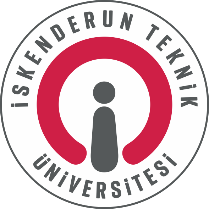 Harcama Yetkilileri;

1-Taşınırların etkili, ekonomik, verimli ve hukuka uygun olarak edinilmesinden, 
Kullanılmasından, kontrolünden, 
Kayıtlarının bu Yönetmelikte belirtilen esas ve usullere göre saydam ve erişilebilir şekilde tutulmasını sağlamaktan sorumludur.
Harcama yetkilileri bu sorumluluğu, taşınır kayıt yetkilileri ve taşınır kontrol yetkilileri aracılığıyla yerine getirir.
2- Harcama yetkilileri, taşınırlara ilişkin işlem ve kayıtların usule uygun olarak yapılıp yapılmadığını kontrol etmeye veya ettirmeye; kasıt, kusur veya ihmal sonucu kırılan, bozulan veya kaybolan taşınırların ilgililerden tazmini için gerekli işlemleri yapmaya veya yaptırmaya yetkilidir.
3- Kamu idarelerine ait taşınırların muhafazası ile görevli olan veya kendilerine kullanılmak üzere taşınır teslim edilen kamu görevlileri bu taşınırları en iyi şekilde muhafaza etmek, gerekli bakım ve onarımlarını yapmak veya yaptırmak, veriliş amacına uygun bir şekilde kullanmak ve görevin sona ermesi veya görevden ayrılma halinde iade etmek zorundadırlar.
SORUMLULUK VE GÖREVLİLER
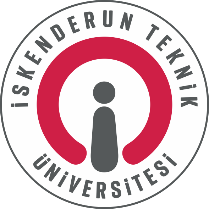 4-Kamu görevlilerinin kullanımına verilen dayanıklı taşınırlar, kullanıcıları tarafından başkasına devredilemez. Kullanıcılarının görevden ayrılması halinde söz konusu taşınırların ambara iade edilmesi zorunludur.
5-Taşınırların muhafazasından ve yönetilmesinden sorumlu olanların, gerekli tedbirlerin alınmaması veya özenin gösterilmemesi nedeniyle taşınırın kullanılmaz hale gelmesi veya yok olması sonucunda sebep oldukları kamu zararları hakkında, Kamu Zararlarının Tahsiline İlişkin Usul ve Esaslar Hakkında Yönetmelik hükümleri uygulanır.
6-Kullanılmak üzere kendilerine taşınır teslim edilen kamu görevlilerinin kasıt, kusur, ihmal veya tedbirsizlik ya da dikkatsizlikleri nedeniyle oluşan kamu zararı, değer tespit komisyonu tarafından tespit edilecek gerçeğe uygun değer üzerinden, tahsil edilir. 
7-Taşınırların özelliğinden veya olağan kullanımından kaynaklanan yıpranma ile usulüne uygun olarak belirlenen firelerden dolayı sorumluluk aranmaz.
TAŞINIR KAYIT VE TAŞINIR KONTROL YETKİLİLERİ
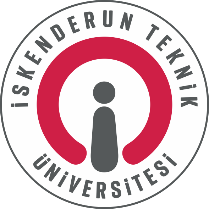 Taşınır kayıt yetkilileri, harcama yetkililerince, taşınır kayıt ve işlemlerini bu Yönetmelikte belirtilen usule uygun şekilde yapabilecek bilgi ve niteliklere sahip personel arasından görevlendirilir. 

Dış temsilciliklerde taşınır kayıt yetkilileri misyon şefleri tarafından görevlendirilir. 

Taşınır işlemleri yoğun olan harcama birimlerinde birden fazla taşınır kayıt yetkilisi görevlendirilebilir.
TAŞINIR KAYIT VE TAŞINIR KONTROL YETKİLİLERİ
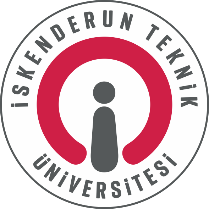 Taşınır kontrol yetkilileri, harcama yetkililerince, taşınır kayıt yetkilisinin yapmış olduğu kayıt ve işlemleri kontrol etmek üzere yardımcılarından veya bunların bir alt kademesindeki yöneticileri arasından görevlendirilir. 

Personel yetersizliği nedeniyle taşınır kontrol yetkilisi görevlendirilemeyen harcama birimlerinde ise bu görev harcama yetkilisi tarafından yerine getirilir.

Taşınır kontrol yetkilisi ile taşınır kayıt yetkilisi görevi aynı kişide birleşemez.
TAŞINIR KAYIT YETKİLİLERİNİN GÖREV VE SORUMLULUKLARI
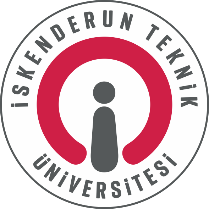 1-Harcama birimince edinilen taşınırlardan muayene ve kabulü yapılanları cins ve niteliklerine göre sayarak, tartarak, ölçerek teslim almak, doğrudan tüketilmeyen ve kullanıma verilmeyen taşınırları sorumluluğundaki ambarlarda muhafaza etmek.
2-Muayene ve kabul işlemi hemen yapılamayan taşınırları kontrol ederek teslim almak, özellikleri nedeniyle kesin kabulleri belli bir dönem kullanıldıktan sonra yapılabilen sarf malzemeleri hariç olmak üzere, bunların kesin kabulü yapılmadan kullanıma verilmesini önlemek.
3- Taşınırların giriş ve çıkışına ilişkin kayıtları tutmak, bunlara ilişkin belge ve cetvelleri düzenlemek ve taşınır mal yönetim hesap cetvellerini istenilmesi halinde konsolide görevlisine göndermek.
4-Tüketime veya kullanıma verilmesi uygun görülen taşınırları ilgililere teslim etmek.
5-Taşınırların yangına, ıslanmaya, bozulmaya, çalınmaya ve benzeri tehlikelere karşı korunması için gerekli tedbirleri almak ve alınmasını sağlamak.
TAŞINIR KAYIT YETKİLİLERİNİN GÖREV VE SORUMLULUKLARI
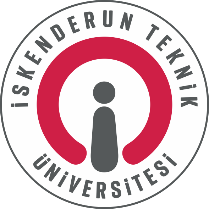 6-Ambarda çalınma veya olağanüstü nedenlerden dolayı meydana gelen azalmaları harcama yetkilisine bildirmek.
7-Ambar sayımını ve stok kontrolünü yapmak, harcama yetkilisince belirlenen asgari stok seviyesinin altına düşen taşınırları harcama yetkilisine bildirmek.
8-Kullanımda bulunan dayanıklı taşınırları bulundukları yerde kontrol etmek, sayımlarını yapmak ve yaptırmak.
9-Harcama biriminin malzeme ihtiyaç planlamasının yapılmasına yardımcı olmak.
10-Kayıtlarını tuttuğu taşınırların yönetim hesabını hazırlamak ve harcama yetkilisine sunulmak üzere taşınır kontrol yetkilisine teslim etmek.
11-Ambarlarında kasıt, kusur, ihmal veya tedbirsizlikleri nedeniyle meydana gelen kayıp ve noksanlıklardan sorumlu olmak.
12-Ambarlarını devir ve teslim etmeden, görevlerinden ayrılmamak.
TAŞINIR KONTROL YETKİLİLERİNİN GÖREV VE SORUMLULUKLARI
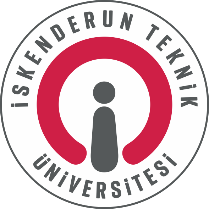 1-Taşınır kayıt ve işlemleri ile ilgili olarak düzenlenen belge ve cetvellerin mevzuata ve mali tablolara uygunluğunu kontrol etmek.
2-Harcama Birimi Taşınır Mal Yönetim Hesabı Cetvelini imzalayarak harcama yetkilisine sunmak.
Bununla birlikte; Taşınır kayıt yetkilileri ile taşınır kontrol yetkilileri, düzenledikleri ve imzaladıkları belge ve cetvellerin doğruluğundan harcama yetkilisine karşı birlikte sorumludur.
DEFTER VE BELGELER
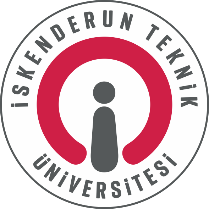 Taşınır işlemlerinde, özelliklerine göre tutulacak defterler şunlardır.

1-Tüketim Malzemeleri Defteri 
2-Dayanıklı Taşınırlar Defteri
3-Müze Defteri 
4-Kütüphane Defteri
BELGE VE CETVELLER
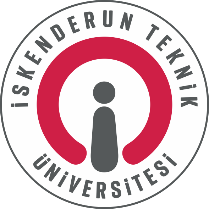 Taşınır işlemlerinde, işlem türüne göre belirtilen belge ve cetveller kullanılır.
1-Taşınır İşlem Fişi
2-Taşınır Teslim Belgesi 
3-Taşınır İstek Belgesi 
4-Dayanıklı Taşınırlar Listesi
5-Taşınır Geçici Alındısı  
6- Kayıttan Düşme Teklif ve Onay Tutanağı
7-Ambar Devir ve Teslim Tutanağı
BELGE VE CETVELLER
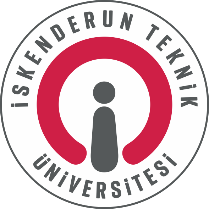 Taşınır işlemlerinde, işlem türüne göre belirtilen belge ve cetveller kullanılır.
8-Sayım Tutanağı
9-Taşınır Sayım ve Döküm Cetveli
10-Harcama Birimi Taşınır Mal Yönetim Hesabı Cetveli
11-Taşınır Hesap Cetveli 
12-İdare Taşınır Mal Yönetimi Ayrıntılı Hesap Cetveli
13-İdare Taşınır Mal Yönetim Hesabı İcmal Cetveli
14-Müze/Kütüphane Yönetim Hesabı Cetveli
15-Tesis Bileşenleri Cetveli
TİF DÜZENLENMEYECEK DURUMLAR
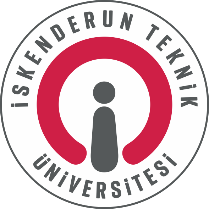 Taşınır işlem fişi düzenlenmeyecek özellikli durumlar şu şekildedir:
1-Satın alındığı andan itibaren tüketimi yapılan su, doğalgaz, kum, çakıl, bahçe toprağı, bahçe gübresi ve benzeri maddeler için,
2-Tesis, makine, cihaz, taşıt ve iş makineleri ile demirbaşların servislerince yapılan bakım ve onarımlarında kullanılan yedek parçalar ile doğrudan taşıtların depolarına konulan akaryakıt, likit gaz (LPG) ve yağlar için,
3-Kısa sürede tüketilen mutfak tipi tüpler ve yangın söndürme tüplerine yapılan gaz dolumları ile yazıcı kartuşlarının dolumları için,
4-Dergi ve gazete gibi süreli yayınlar ile arşivlenme niteliği olmayan kütüphane materyalleri için,
5-Bütçenin temsil ve tanıtma giderleri tertibinden makam adına alınan yiyecek ve içecekler için, taşınır işlem fişi düzenlenmez.
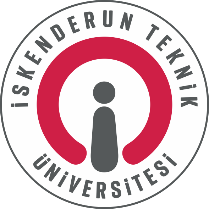 DEFTER VE BELGELERİN ELEKTRONİK ORTAMDA TUTULMASI
1-Taşınırların tüm giriş ve çıkış kayıtları ile kullanılacak defter, belge ve cetvellerin elektronik ortamda tutulması ve düzenlenmesi esastır. 

2-Kamu idareleri, bu Yönetmelikte belirlenen esas ve usullere bağlı kalmak ve Bakanlığın uygun görüşünü almak koşuluyla başka defter, belge ve cetveller de kullanabilirler.

3-Elektronik ortamda düzenlenen defter, belge ve cetvellerde gerekli görülmesi halinde ilave sütun ve satır açılabilir.
TAŞINIRLARIN KAYDI
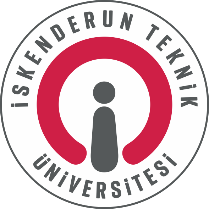 Kamu idarelerince bütün taşınırların ve bunlara ilişkin işlemlerin kayıt altına alınması esastır ve her bir kaydın belgeye dayanması şarttır.

Bu çerçevede;

	1-Önceki yıldan devren gelen taşınırlar ile içinde bulunulan yılda herhangi bir şekilde edinilen veya elden çıkarılan taşınırlar,
	2-Taşınırlardaki kayıp, fire, yıpranma ve benzeri nedenlerle meydana gelen azalmalar,
	3-Sayım sonucunda ortaya çıkan fazlalar, miktar ve değer olarak kayıtlara alınarak takip edilir.
KAYIT ZAMANI, KAYIT DEĞERİ VE DEĞER TESPİT KOMİSYONU
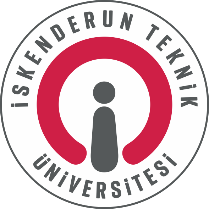 Taşınırlar;

Kullanılmak üzere teslim alındığında, giriş kaydı
Tüketime verildiğinde,
Satıldığında, 
Başka harcama birimlerine devredildiğinde, 
Bağışlandığında veya yardım yapıldığında, 
Çeşitli nedenlerle kullanılamaz hale geldiğinde, 
Hurdaya ayrıldığında veya kaybolma, çalınma, canlı taşınırın ölümü gibi yok olma hallerinde, çıkış kaydı yapılır.
TAŞINIRLARIN GİRİŞ İŞLEMLERİ
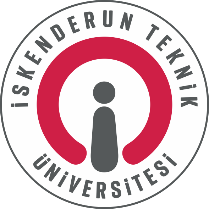 1- Satın alınan taşınırların giriş işlemleri:
A-Satın alınan taşınırlar için, teslim alındıktan sonra, Taşınır Kod Listesindeki hesap kodları itibarıyla üçer nüsha Taşınır İşlem Fişi düzenlenir.
B-Alımı bir merkezden yapılarak birden fazla birime doğrudan teslim edilen taşınırlar için, taşınırın teslim edildiği birimlerce iki nüsha Taşınır Geçici Alındısı düzenlenir ve bir nüshası alımı yapan birime gönderilir. Alımı yapan birim, bu alındıya dayanarak, ödemeye ve kendi giriş kayıtlarına esas olmak üzere Taşınır İşlem Fişi düzenler.
Diğer birimlerden alınan geçici alındılar, düzenlenen bu fişin idarede kalan nüshasına bağlanır. Alımı yapan birimce giriş kayıtları yapıldıktan sonra düzenlenecek Taşınır İşlem Fişiyle de ilgili diğer birimler adına çıkış kaydedilir.
C-Farklı hesaplara kaydı gereken taşınırların aynı faturada yer alması halinde, faturadaki taşınırların kaydedileceği hesap sayısınca fatura fotokopileri çıkarılır ve üzerine her hesap için düzenlenen Taşınır İşlem Fişinin numarası yazılır. Fişin birinci nüshası ödeme emri belgesine, ikinci nüshası ise ödeme emri belgesinin harcama biriminde kalan nüshasına bağlanır. Üçüncü nüshası, muayene ve kabul komisyon tutanağı veya idare yetkilisince düzenlenmiş kabul belgesi ile birlikte, sıralı olarak dosyalanır.
D-Satın alınan dergi ve gazete gibi süreli yayınların bedellerinin ödenmesi sırasında Taşınır İşlem Fişi düzenlenmez.
E-Kamu idarelerince satın alma suretiyle edinilen binalarla birlikte teslim alınan ancak binanın bütünleyici unsurlarından olmayan taşınır kapsamındaki tesisler ile diğer büro makine ve malzemeleri, varsa belgesinde gösterilen bedeli, böyle bir belge yoksa komisyonca tespit edilen gerçeğe uygun değeri üzerinden envanter işlem seçeneğiyle taşınır kayıtlarına alınır.
TAŞINIRLARIN GİRİŞ İŞLEMLERİ
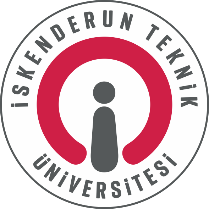 1- Satın alınan taşınırların giriş işlemleri:
A-Satın alınan taşınırlar için, teslim alındıktan sonra, Taşınır Kod Listesindeki hesap kodları itibarıyla üçer nüsha Taşınır İşlem Fişi düzenlenir.
B-Alımı bir merkezden yapılarak birden fazla birime doğrudan teslim edilen taşınırlar için, taşınırın teslim edildiği birimlerce iki nüsha Taşınır Geçici Alındısı düzenlenir ve bir nüshası alımı yapan birime gönderilir. Alımı yapan birim, bu alındıya dayanarak, ödemeye ve kendi giriş kayıtlarına esas olmak üzere Taşınır İşlem Fişi düzenler.
Diğer birimlerden alınan geçici alındılar, düzenlenen bu fişin idarede kalan nüshasına bağlanır. Alımı yapan birimce giriş kayıtları yapıldıktan sonra düzenlenecek Taşınır İşlem Fişiyle de ilgili diğer birimler adına çıkış kaydedilir.
C-Farklı hesaplara kaydı gereken taşınırların aynı faturada yer alması halinde, faturadaki taşınırların kaydedileceği hesap sayısınca fatura fotokopileri çıkarılır ve üzerine her hesap için düzenlenen Taşınır İşlem Fişinin numarası yazılır. Fişin birinci nüshası ödeme emri belgesine, ikinci nüshası ise ödeme emri belgesinin harcama biriminde kalan nüshasına bağlanır. Üçüncü nüshası, muayene ve kabul komisyon tutanağı veya idare yetkilisince düzenlenmiş kabul belgesi ile birlikte, sıralı olarak dosyalanır.
D-Satın alınan dergi ve gazete gibi süreli yayınların bedellerinin ödenmesi sırasında Taşınır İşlem Fişi düzenlenmez.
E-Kamu idarelerince satın alma suretiyle edinilen binalarla birlikte teslim alınan ancak binanın bütünleyici unsurlarından olmayan taşınır kapsamındaki tesisler ile diğer büro makine ve malzemeleri, varsa belgesinde gösterilen bedeli, böyle bir belge yoksa komisyonca tespit edilen gerçeğe uygun değeri üzerinden envanter işlem seçeneğiyle taşınır kayıtlarına alınır.
DOĞRUDAN TEMİN NEDİR?
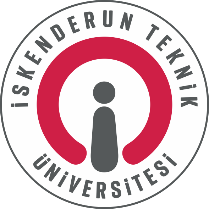 2-Bağış ve yardım yoluyla edinilen taşınırların girişi;
Bağış ve yardım olarak edinilen taşınırlar teslim alındığında, taşınır kayıt yetkilisi tarafından Taşınır İşlem Fişi düzenlenerek kayıtlara alınır. Fişin birinci nüshası bağış ve yardım edene verilir veya gönderilir. 
3-Sayım fazlası taşınırların girişi;
Yapılan sayım sonucunda fazla bulunan taşınırlar, Taşınır İşlem Fişi düzenlenerek kayıtlara alınır. Sayım fazlası taşınırların giriş kaydedilmesinde; söz konusu taşınırla aynı nitelikte son bir yıl içinde girişi yapılan taşınır varsa bu değer, aksi halde değer tespit komisyonu tarafından belirlenecek değer esas alınır.
4-İade edilen taşınırların girişi;
A-Kullanıma verilen tüketim malzemelerinden herhangi bir nedenle iade edilenler, iadeyi yapan birim yetkilisinin onayını taşıyan ve iade edilen malzemenin cins ve miktarını belirten belge karşılığında teslim alınır ve Taşınır İşlem Fişi düzenlenerek tekrar giriş kaydedilir. Fişin birinci nüshası taşınırları iade edene verilir.
B-Yönetmelik eki taşınır kod listesinde tüketim malzemesi olarak sınıflandırılan taşınırlardan, üzerine kayıt yapmak veya yeniden formatlanmak ya da doldurulmak suretiyle tekrar kullanılması mümkün olanların, görevin tamamlanmasını takiben ambara iadesi zorunludur. Bu şekilde iade edilen taşınırlar hakkında birinci fıkraya göre işlem yapılır.
C-Kullanıma verilen dayanıklı taşınırlardan, herhangi bir nedenle ilgililerince iade edilenler için Taşınır İşlem Fişi düzenlenmez. Bu taşınırların kullanıma verilmelerinde düzenlenmiş olan Taşınır Teslim Belgesi, taşınırın geri alındığına ilişkin ilgili bölümü imzalanarak kişiye geri verilir ve kayıtlar buna göre güncellenir.
DOĞRUDAN TEMİN NEDİR?
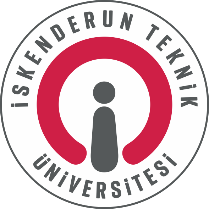 5-Devir alınan taşınırların girişi;
A-Bedelsiz olarak devir alınan taşınırlar, devreden idarenin Taşınır İşlem Fişinde gösterilen değer esas alınarak düzenlenecek Taşınır İşlem Fişi ile giriş kaydedilir ve 
Fişin bir nüshası yedi gün içerisinde devreden idarenin çıkış kaydına esas Taşınır İşlem Fişine bağlanmak üzere gönderilir. 
Devralan idarenin yapmış olduğu taşıma giderleri taşınırın değeri ile ilişkilendirilmez.
B-Aynı kamu idaresinin muhtelif harcama birimlerinin ambarları arasında devredilen taşınırların alınmasında da Taşınır İşlem Fişi düzenlenir ve Fişin birinci nüshası ilgili taşınır kayıt yetkilisine verilir. 
C-Aynı harcama biriminin ambarları arasındaki taşınır devirlerinde düzenlenen Taşınır İşlem Fişi muhasebe birimine gönderilmez.
TÜKETİM SURETİYLE ÇIKIŞ
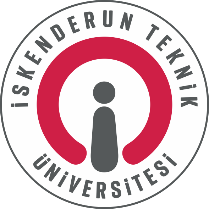 1-Tüketim malzemeleri, Taşınır İstek Belgesi karşılığında düzenlenecek Taşınır İşlem Fişi ile çıkış kaydedilir.

2-Taşınır İşlem Fişi düzenlenmeden hiçbir şekilde tüketim malzemesi çıkışı yapılamaz.

3-Tüketim malzemelerinin çıkış kayıtları, ambarlara girişlerindeki öncelik sırası dikkate alınarak "ilk giren-ilk çıkar" esasına göre ve giriş bedelleri üzerinden yapılır.
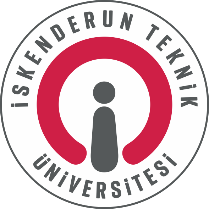 DAYANIKLI TAŞINIRLARIN KULLANIMA VERİLMESİ
1-Tesis, taşıt ve iş makineleri haricindeki dayanıklı taşınırlar, Taşınır İstek Belgesi düzenlenmek suretiyle talep edilir. Talep edilen dayanıklı taşınırlar Taşınır Teslim Belgesi düzenlenerek kullanıma verilir.

2-Taşınırlar; oda, büro, bölüm, geçit, salon, atölye, garaj ve servis gibi ortak kullanım alanlarına Dayanıklı Taşınırlar Listesi düzenlenmek ve istek yapan birim yetkilisinin ve/veya varsa ortak kullanım alanı sorumlusunun imzası alınmak suretiyle verilir.
DEVİR SURETİYLE ÇIKIŞ
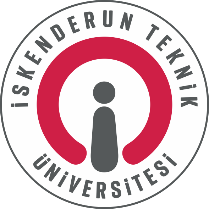 1-Bedelsiz olarak devredilen taşınırların çıkışı Taşınır İşlem Fişi düzenlenerek yapılır. Fişin bir nüshası taşınırın devredildiği idareye verilir. Devir alan idareden alınan Fiş, düzenlenen Fişin ekine bağlanır.

2-Aynı kamu idaresinin muhtelif harcama birimlerinin ambarları arasında devredilen taşınırlar için de Taşınır İşlem Fişi düzenlenir ve Fişin birinci nüshası devredilen harcama biriminin taşınır kayıt yetkilisine verilir.

3-Aynı harcama biriminin ambarları arasındaki taşınır devirlerinde de Taşınır İşlem Fişi düzenlenir, ancak bu Fişler muhasebe birimine gönderilmez.
KULLANILMAZ HALE GELME, YOK OLMA VEYA SAYIM NOKSANI NEDENİYLE ÇIKIŞ
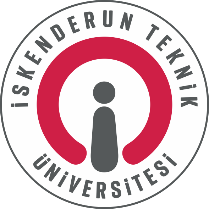 1-Tüketim malzemelerinin özelliklerinde, ağırlıklarında veya miktarlarında meydana gelen değişmeler nedeniyle oluşan fireler, 
Sayımda noksan çıkan taşınırlar, 
Çalınma, kaybolma gibi nedenlerle yok olan taşınırlar ya da 
Yıpranma, kırılma veya bozulma gibi nedenlerle kullanılamaz hale gelen taşınırlar ile 
Canlı taşınırın ölmesi halinde, Kayıttan Düşme Teklif ve Onay Tutanağı ve Taşınır İşlem Fişi düzenlenerek kayıtlardan çıkarılır.
2-Garanti veya sigorta taahhütnamesi kapsamında yenisi ile değiştirilmek üzere yüklenicisine iade edilen taşınırlar Kayıttan Düşme Teklif ve Onay Tutanağına dayanılarak düzenlenecek Taşınır İşlem Fişiyle kayıtlardan çıkarılır ve yenisi kayıtlara alınır.
3-Kamu idaresi ile yüklenici arasında imzalanan mal alımına ilişkin sözleşmede hüküm bulunması ve fiyat farkı veya ek bir maliyet talep edilmemesi kaydıyla; kullanım süresi dolan veya dolmak üzere olan taşınırlardan daha uzun miadlı olanlarla değiştirilenler, Kayıttan Düşme Teklif ve Onay Tutanağına dayanılarak düzenlenecek Taşınır İşlem Fişiyle kayıtlardan çıkarılır ve yenisi kayıtlara alınır
HURDAYA AYIRMA NEDENİYLE ÇIKIŞ
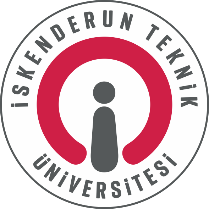 1-Ekonomik ömrünü tamamlamış olan veya 
Tamamlamadığı halde kullanılmasında yarar görülmeyerek hizmet dışı bırakılması gerektiği ilgililer veya özel mevzuatı çerçevesinde oluşturulan komisyon tarafından bildirilen taşınırlar, 
Biri işin uzmanı olmak kaydıyla harcama yetkilisinin belirleyeceği en az üç kişiden oluşan komisyon tarafından değerlendirilir.
2-Komisyonca yapılan değerlendirme sonucunda hurdaya ayrılması uygun görülmeyen taşınırlar hakkındaki gerekçeli karar, harcama yetkilisine bildirilir.
3-Komisyonca hurdaya ayrılmasına karar verilenler için ise; Kayıttan Düşme Teklif ve Onay Tutanağı düzenlenir ve harcama yetkilisinin onayı ile kayıtlardan çıkarılır.
TAŞINIR GİRİŞ VE ÇIKIŞ İŞLEMLERİNİN MUHASEBE BİRİMİNE BİLDİRİLMESİ
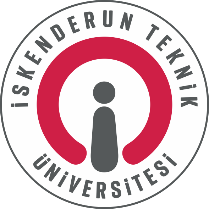 Taşınır kayıt yetkilileri tarafından, 
Kamu idarelerinin muhasebe kayıtlarında 
İlgili stok ve maddi duran varlık hesaplarında izlenen taşınırlardan; 
Satın alma suretiyle edinilenlerin giriş işlemleri ile 
Değer artırıcı harcamalar için düzenlenen Taşınır İşlem Fişlerinin bir nüshası ödeme emri belgesi ekinde, muhasebe birimine gönderilir. 
Diğer şekillerde edinilen taşınırların girişleri ve 
Maddi duran varlık hesaplarında izlenen taşınırların çıkışları için düzenlenen Taşınır İşlem Fişlerinin birer nüshasının, 
Düzenleme tarihini takip eden en geç on gün içinde ve 
Her durumda malî yıl sona ermeden önce muhasebe birimine gönderilmesi zorunludur. 
Muhasebe kayıtlarında "150-İlk Madde ve Malzemeler Hesabı"nda izlenen tüketim malzemelerinin çıkışları için düzenlenen Taşınır İşlem Fişleri muhasebe birimine gönderilmez. 
Bunların yerine, genel bütçe kapsamındaki kamu idarelerinde üç aylık dönemler itibarıyla, diğer idarelerde ise üç ayı geçmemek üzere üst yöneticiler tarafından belirlenen sürede kullanılmış tüketim malzemelerinin taşınır II nci düzey detay kodu bazında düzenlenen onaylı bir listesi, en geç ilgili dönemin son iş günü mesai bitimine kadar muhasebe birimine gönderilir.
KAMU İDARELERİ ARASINDA BEDELSİZ DEVİR VE TAHSİS
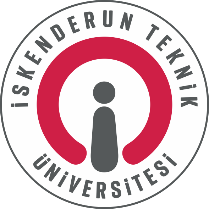 1-Kayıtlara alınış tarihi itibarıyla beş yılını tamamlamış ve idarece kullanılmasına ihtiyaç duyulmayan taşınırlar, bu taşınıra ihtiyaç duyan idarelere bedelsiz devredilebilir.
2-Bakım, onarım ve taşıma giderleri nedeniyle ekonomik olmayan ve kullanılmasında fayda görülmeyen taşınırlar devredilemez.
Bedelsiz devrinde beş yıl şartı aranmayan taşınırlar şunlardır:
1-Projelerin gerçekleştirilmesi için edinilen araştırma ve geliştirme amaçlı taşınırlar.
2-Ulusal otomasyon sistemleri çerçevesinde edinilerek sisteme dâhil idarelerin kullanımına tahsis edilen taşınırlar.
3-Uluslararası organizasyonların gerçekleştirilmesi için alınan taşınırlar.
4-Diğer idarelere verilmek üzere temin edilen taşınırlar.
5-Devredilmediği takdirde kullanım imkânı kalmayacak olan veya zorunlu sebeplerle devredilmesi gereken tüketim malzemeleri.
6-Devredilmeleri halinde daha etkin, verimli ve ekonomik kullanılacağı veya görev ve yetki alanları itibarıyla devirlerinin daha faydalı olacağı anlaşılan taşınırlar, devreden ve devralmak isteyen kamu idarelerinin müşterek talebi üzerine Maliye Bakanının uygun görüşü ile herhangi bir şarta bağlı kalmaksızın bedelsiz devredilebilir.
SAYIM VE SAYIM SONRASI YAPILACAK İŞLEMLER
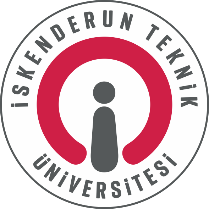 1-Kamu idarelerine ait taşınırların, 
Taşınır kayıt yetkililerinin görevlerinden ayrılmalarında, 
Yıl sonlarında ve 
Harcama yetkilisinin gerekli gördüğü durum ve zamanlarda sayımı yapılır.
2-Taşınır sayımları, 
Harcama yetkilisince, 
Kendisinin veya görevlendireceği bir kişinin başkanlığında 
Taşınır kayıt yetkilisinin de katılımıyla, en az üç kişiden oluşturulan sayım kurulu tarafından yapılır.
3-Sayım süresince, taşınır giriş ve çıkışları sayım kurulunun talebi üzerine harcama yetkilisince durdurulabilir. Sayım yapılırken gerekli önlemlerin alınması, sayım kurulunun görev ve sorumluluğu altındadır.
4-Sayım kurulu öncelikle, taşınır kayıt yetkilisince ambarda bulunduğu veya ambardan çıktığı halde belgesi düzenlenmediği ve kayıtları yapılmadığı belirtilen taşınırlara ilişkin işlemlerin yaptırılmasını sağlar. Sayım Tutanağının "Kayıtlara Göre Ambardaki Miktar" sütunu, defter kayıtları esas alınarak doldurulduktan sonra ambarlardaki taşınırlar fiilen sayılır ve bulunan miktarlar Sayım Tutanağının "Ambarda Bulunan Miktar" sütununa kaydedilir.
SAYIM VE SAYIM SONRASI YAPILACAK İŞLEMLER
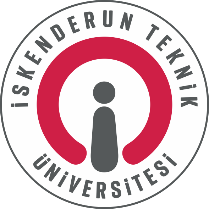 5-Ambar sayım işlemleri tamamlandıktan sonra oda, büro, bölüm, geçit, salon, atölye, garaj ve servis gibi ortak kullanım alanlarında bulunan taşınırlar Dayanıklı Taşınırlar Listeleri esas alınarak sayılır ve sayım sonuçları Sayım Tutanağında gösterilir.
6-Sayımda bulunan miktar ile kayıtlı miktar arasında fark bulunması halinde miktarlarında farklılık bulunan taşınırların sayımı bir kez daha tekrarlanır. Yine farklı çıkarsa bu miktar "Fazla" veya "Noksan" sütununa kaydedilir.
7-Sayım kurulunca, noksanlık tespit edilirse, Kayıttan Düşme Teklif ve Onay Tutanağı ve Taşınır İşlem Fişi; fazlalık tespit edilmesi halinde ise; Taşınır İşlem Fişi düzenlettirilerek, defter kayıtlarının sayım sonuçlarıyla uygunluğu sağlanır.
8-Düzenlenen giriş ve çıkış belgelerinin bir örneği, muhasebe birimine gönderilir.
9-Kayıtların sayım sonuçlarıyla uygunluğu sağlandıktan sonra sayım kurulu tarafından Taşınır Sayım ve Döküm Cetveli düzenlenir. Cetvel, sayım kurulu ile taşınır kayıt yetkilisi tarafından imzalanır.
DEVİR İŞLEMLERİ
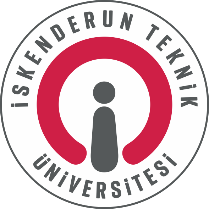 1-Taşınır kayıt yetkilileri, 
Sorumlulukları altındaki ambarlarda bulunan taşınırları ve 
Bunlara ilişkin kayıt ve belgeleri, 
Yerlerine görevlendirilenlere devretmeden görevlerinden ayrılamazlar. 
Yeni görevlendirilen taşınır kayıt yetkilileri de söz konusu kayıt ve belgeleri aramak ve almak zorundadır.
2-Ambarlarındaki taşınırları ve taşınır işlemlerine ilişkin kayıt ve belgeleri teslim etmeyen veya 
İstifa, hastalık, tutuklanma, ölüm gibi nedenlerle devir ve teslim edemeyen taşınır kayıt yetkililerinin sorumluluğundaki taşınırlar ile 
Dayanağı kayıt ve belgeler, devir kurulu aracılığı ile yeni taşınır kayıt yetkilisine devir ve teslim edilir.
3-Devir kurulu, harcama yetkilisi tarafından belirlenen bir kişinin başkanlığında, taşınır kayıt yetkililerinin de katıldığı, en az üç kişiden oluşur. 
4-Ambarların devri, Ambar Devir ve Teslim Tutanağı düzenlenerek yapılır.
5-Oda, büro, bölüm, geçit, salon, atölye, garaj ve servis gibi ortak kullanım alanlarında bulunan taşınırlar, buralarda asılı Dayanıklı Taşınırlar Listesinde gösterilen miktarlar esas alınarak sayılmak ve listedeki ilgili bölüm imzalanmak suretiyle yeni sorumluya devir ve teslim edilir.
6-Taşınır kayıt yetkililerinin geçici görev, aylıksız izin, hastalık izni gibi on günlük süreyi aşmayan geçici ayrılmalarında, harcama yetkilisi tarafından idarenin ihtiyaçları göz önünde bulundurularak gerekli tedbirler alınmak suretiyle ambar kapalı tutulabilir. Bu süre gerektiğinde harcama yetkilisi tarafından uzatılabilir
İSKENDERUN TEKNİK ÜNİVERSİTESİSTRATEJİ GELİŞTİRME DAİRESİ BAŞKANLIĞI
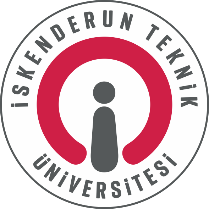 TEŞEKÜRLER…